Lectura
Lectura
Lectura
132
Oración
Lectura
Lectura
277
Oración
Lectura
Lectura
658
Oración
207
Reading
Reading
Reading
132
Prayer
Reading
Reading
277
Prayer
Reading
Reading
658
Prayer
207
Garrett Ingle
 
 
Mason Broadwell
Gavin Beck
 
 
 
James Thornton
 
 
 
Clayton Johnson
Luke 24:13-16
Luke 24:17-24; Mark 4:9-12
Acts 17:1-5, 10-12
Does Jesus Care?
 
Luke 24:25-27; Acts 8:30-35
Acts 18:24-28
Speak, O Lord
 
Luke 24:28-35; John 21:12-19
Luke 7:36-50
There Is Much to Do
 
Hark! The Gentle Voice
Lucas 24:13-16
Lucas 24:17-24; Marcos 4:9-12
Hechos 17:1-5, 10-12
¿Le importa a Cristo?
 
Lucas 24:25-27; Hechos 8:30-35
Hechos 18:24-28
Habla, Oh Dios
 
Lucas 24:28-35; Juan 21:12-19
Lucas 7:36-50
Mucho hay que hacer
 
¡Oye! Es la voz de Aquel que te ama
Please silence your phone
Favor de apagar los celulares
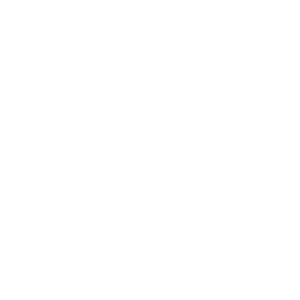 27 de noviembre
domingo • 6:00pm
November 27, 2022
Sunday • 6:00pm
Lectura
Lectura
Lectura
132
Oración
Lectura
Lectura
277
Oración
Lectura
Lectura
658
Oración
207
Reading
Reading
Reading
132
Prayer
Reading
Reading
277
Prayer
Reading
Reading
658
Prayer
207
LECTURA
READING
LUKE 24:13-16
LUCAS 24:13-16
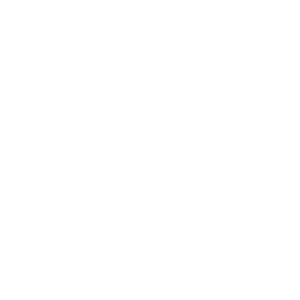 “HAVE THIS LETTER READ TO ALL”
“QUE ESTA CARTA SE LEA A TODOS”
1 THESSALONIANS 5:27
1 TESALONICENSES 5:27
Garrett Ingle
Lectura
Lectura
Lectura
132
Oración
Lectura
Lectura
277
Oración
Lectura
Lectura
658
Oración
207
Reading
Reading
Reading
132
Prayer
Reading
Reading
277
Prayer
Reading
Reading
658
Prayer
207
LECTURA
READING
LUKE 24:17-24; MARK 4:9-12
LUCAS 24:17-24; MARCOS 4:9-12
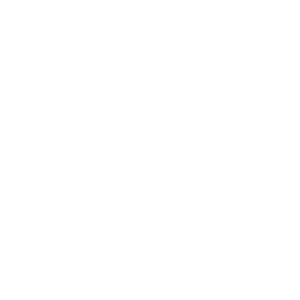 “HAVE THIS LETTER READ TO ALL”
“QUE ESTA CARTA SE LEA A TODOS”
1 THESSALONIANS 5:27
1 TESALONICENSES 5:27
Lectura
Lectura
Lectura
132
Oración
Lectura
Lectura
277
Oración
Lectura
Lectura
658
Oración
207
Reading
Reading
Reading
132
Prayer
Reading
Reading
277
Prayer
Reading
Reading
658
Prayer
207
LECTURA
READING
ACTS 17:1-5, 10-12
HECHOS 17:1-5, 10-12
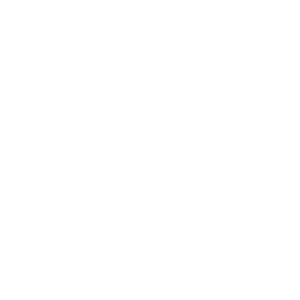 “HAVE THIS LETTER READ TO ALL”
“QUE ESTA CARTA SE LEA A TODOS”
1 THESSALONIANS 5:27
1 TESALONICENSES 5:27
Lectura
Lectura
Lectura
132
Oración
Lectura
Lectura
277
Oración
Lectura
Lectura
658
Oración
207
Reading
Reading
Reading
132
Prayer
Reading
Reading
277
Prayer
Reading
Reading
658
Prayer
207
132
132
¿LE IMPORTA A CRISTO?
DOES JESUS CARE?
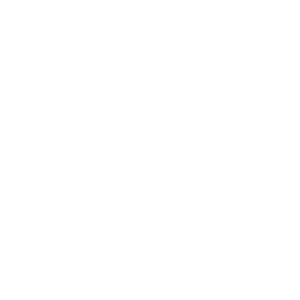 1
2
3
4
C
“CANTANDO...AL SEÑOR”
COLOSENSES 3:16
“SINGING...TO THE LORD”
COLOSSIANS 3:16
Words by: Frank E. Graeff
Music by: J. Lincoln Hall
Words by: Frank E. Graeff
Music by: J. Lincoln Hall
1
2
3
4
C
DOES JESUS CARE? • ¿LE IMPORTA A CRISTO?
132
© 2001 The Paperless Hymnal™ • Traducción Autor Desconocido
1
2
3
4
C
DOES JESUS CARE? • ¿LE IMPORTA A CRISTO?
132
© 2001 The Paperless Hymnal™ • Traducción Autor Desconocido
1
2
3
4
C
DOES JESUS CARE? • ¿LE IMPORTA A CRISTO?
132
© 2001 The Paperless Hymnal™ • Traducción Autor Desconocido
1
2
3
4
C
DOES JESUS CARE? • ¿LE IMPORTA A CRISTO?
132
© 2001 The Paperless Hymnal™ • Traducción Autor Desconocido
1
2
3
4
C
DOES JESUS CARE? • ¿LE IMPORTA A CRISTO?
132
© 2001 The Paperless Hymnal™ • Traducción Autor Desconocido
1
2
3
4
C
DOES JESUS CARE? • ¿LE IMPORTA A CRISTO?
132
© 2001 The Paperless Hymnal™ • Traducción Autor Desconocido
1
2
3
4
C
DOES JESUS CARE? • ¿LE IMPORTA A CRISTO?
132
© 2001 The Paperless Hymnal™ • Traducción Autor Desconocido
1
2
3
4
C
DOES JESUS CARE? • ¿LE IMPORTA A CRISTO?
132
© 2001 The Paperless Hymnal™ • Traducción Autor Desconocido
1
2
3
4
C
DOES JESUS CARE? • ¿LE IMPORTA A CRISTO?
132
© 2001 The Paperless Hymnal™ • Traducción Autor Desconocido
1
2
3
4
C
DOES JESUS CARE? • ¿LE IMPORTA A CRISTO?
132
© 2001 The Paperless Hymnal™ • Traducción Autor Desconocido
Lectura
Lectura
Lectura
132
Oración
Lectura
Lectura
277
Oración
Lectura
Lectura
658
Oración
207
Reading
Reading
Reading
132
Prayer
Reading
Reading
277
Prayer
Reading
Reading
658
Prayer
207
ORACIÓN
PRAYER
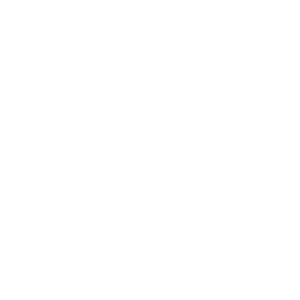 “DEVOTE YOURSELVES TO PRAYER”
“PERSEVERAD EN LA ORACIÓN”
COLOSSIANS 4:2
COLOSENSES 4:2
Gavin Beck
Lectura
Lectura
Lectura
132
Oración
Lectura
Lectura
277
Oración
Lectura
Lectura
658
Oración
207
Reading
Reading
Reading
132
Prayer
Reading
Reading
277
Prayer
Reading
Reading
658
Prayer
207
LECTURA
READING
LUKE 24:25-27; ACTS 8:30-35
LUCAS 24:25-27; HECHOS 8:30-35
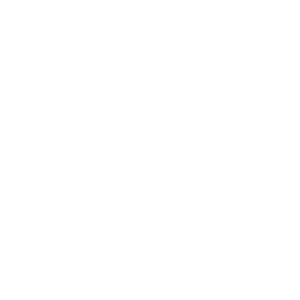 “HAVE THIS LETTER READ TO ALL”
“QUE ESTA CARTA SE LEA A TODOS”
1 THESSALONIANS 5:27
1 TESALONICENSES 5:27
Lectura
Lectura
Lectura
132
Oración
Lectura
Lectura
277
Oración
Lectura
Lectura
658
Oración
207
Reading
Reading
Reading
132
Prayer
Reading
Reading
277
Prayer
Reading
Reading
658
Prayer
207
LECTURA
READING
ACTS 18:24-28
HECHOS 18:24-28
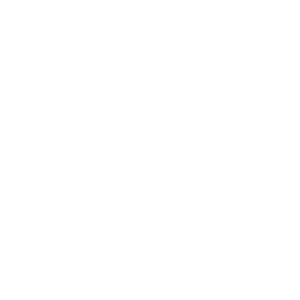 “HAVE THIS LETTER READ TO ALL”
“QUE ESTA CARTA SE LEA A TODOS”
1 THESSALONIANS 5:27
1 TESALONICENSES 5:27
Lectura
Lectura
Lectura
132
Oración
Lectura
Lectura
277
Oración
Lectura
Lectura
658
Oración
207
Reading
Reading
Reading
132
Prayer
Reading
Reading
277
Prayer
Reading
Reading
658
Prayer
207
277
277
HABLA, OH DIOS
SPEAK, O LORD
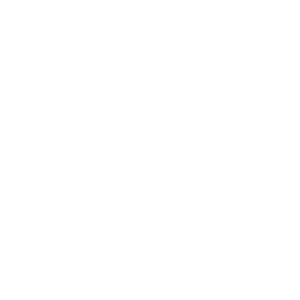 1
2
3
“CANTANDO...AL SEÑOR”
COLOSENSES 3:16
“SINGING...TO THE LORD”
COLOSSIANS 3:16
© 2005 Thankyou Music (admin. by EMI Christian Music Group)
Tune: SPEAK O LORD • Keith Getty (2005); Stuart Townend (2005); arr. Charles L. Willis (2011)
Hymn: Keith Getty (2005); Stuart Townend (2005)
© 2005 Thankyou Music (admin. by EMI Christian Music Group)
Música: SPEAK O LORD • Keith Getty (2005); Stuart Townend (2005); arr. Charles L. Willis (2011)
Palabras: Keith Getty (2005); Stuart Townend (2005)
277
1
2
SPEAK, O LORD
HABLA, OH DIOS
Traducción Jonathan y Sarah Jerez
© 2014 Sumphonia Productions, LLC
277
1
2
SPEAK, O LORD
HABLA, OH DIOS
Traducción Jonathan y Sarah Jerez
© 2014 Sumphonia Productions, LLC
277
1
2
SPEAK, O LORD
HABLA, OH DIOS
Traducción Jonathan y Sarah Jerez
© 2014 Sumphonia Productions, LLC
277
1
2
SPEAK, O LORD
HABLA, OH DIOS
Traducción Jonathan y Sarah Jerez
© 2014 Sumphonia Productions, LLC
277
1
2
SPEAK, O LORD
HABLA, OH DIOS
Traducción Jonathan y Sarah Jerez
© 2014 Sumphonia Productions, LLC
277
1
2
SPEAK, O LORD
HABLA, OH DIOS
Traducción Jonathan y Sarah Jerez
© 2014 Sumphonia Productions, LLC
277
1
2
SPEAK, O LORD
HABLA, OH DIOS
Traducción Jonathan y Sarah Jerez
© 2014 Sumphonia Productions, LLC
277
1
2
SPEAK, O LORD
HABLA, OH DIOS
Traducción Jonathan y Sarah Jerez
© 2014 Sumphonia Productions, LLC
Lectura
Lectura
Lectura
132
Oración
Lectura
Lectura
277
Oración
Lectura
Lectura
658
Oración
207
Reading
Reading
Reading
132
Prayer
Reading
Reading
277
Prayer
Reading
Reading
658
Prayer
207
ORACIÓN
PRAYER
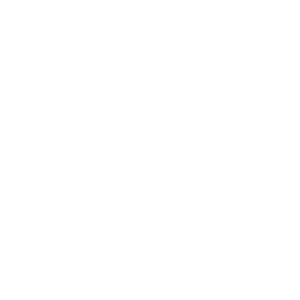 “DEVOTE YOURSELVES TO PRAYER”
“PERSEVERAD EN LA ORACIÓN”
COLOSSIANS 4:2
COLOSENSES 4:2
James Thornton
Lectura
Lectura
Lectura
132
Oración
Lectura
Lectura
277
Oración
Lectura
Lectura
658
Oración
207
Reading
Reading
Reading
132
Prayer
Reading
Reading
277
Prayer
Reading
Reading
658
Prayer
207
LECTURA
READING
LUKE 24:28-35; JOHN 21:12-19
LUCAS 24:28-35; JUAN 21:12-19
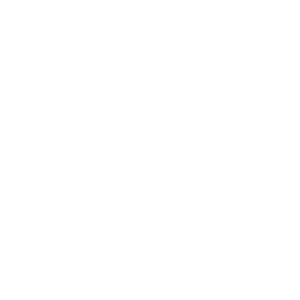 “HAVE THIS LETTER READ TO ALL”
“QUE ESTA CARTA SE LEA A TODOS”
1 THESSALONIANS 5:27
1 TESALONICENSES 5:27
Lectura
Lectura
Lectura
132
Oración
Lectura
Lectura
277
Oración
Lectura
Lectura
658
Oración
207
Reading
Reading
Reading
132
Prayer
Reading
Reading
277
Prayer
Reading
Reading
658
Prayer
207
LECTURA
READING
LUKE 7:36-50
LUCAS 7:36-50
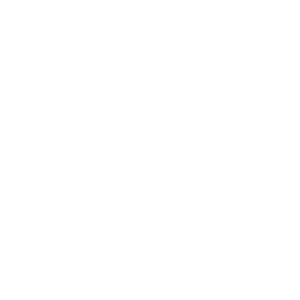 “HAVE THIS LETTER READ TO ALL”
“QUE ESTA CARTA SE LEA A TODOS”
1 THESSALONIANS 5:27
1 TESALONICENSES 5:27
Lectura
Lectura
Lectura
132
Oración
Lectura
Lectura
277
Oración
Lectura
Lectura
658
Oración
207
Reading
Reading
Reading
132
Prayer
Reading
Reading
277
Prayer
Reading
Reading
658
Prayer
207
658
658
MUCHO HAY QUE HACER
THERE IS MUCH TO DO
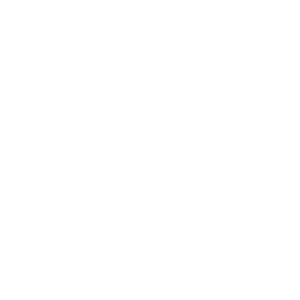 1
2
3
4
C
“CANTANDO...AL SEÑOR”
COLOSENSES 3:16
“SINGING...TO THE LORD”
COLOSSIANS 3:16
Words & Music: M. W. Spencer
Palabras y Música: M. W. Spencer
658
2
THERE IS MUCH TO DO
3
MUCHO HAY QUE HACER
4
C
Traducción Autor Desconocido
© 2006 The Paperless Hymnal®
658
2
THERE IS MUCH TO DO
3
MUCHO HAY QUE HACER
4
C
Traducción Autor Desconocido
© 2006 The Paperless Hymnal®
658
2
THERE IS MUCH TO DO
3
MUCHO HAY QUE HACER
4
C
Traducción Autor Desconocido
© 2006 The Paperless Hymnal®
658
2
THERE IS MUCH TO DO
3
MUCHO HAY QUE HACER
4
C
Traducción Autor Desconocido
© 2006 The Paperless Hymnal®
658
2
THERE IS MUCH TO DO
3
MUCHO HAY QUE HACER
4
C
Traducción Autor Desconocido
© 2006 The Paperless Hymnal®
658
2
THERE IS MUCH TO DO
3
MUCHO HAY QUE HACER
4
C
Traducción Autor Desconocido
© 2006 The Paperless Hymnal®
658
2
THERE IS MUCH TO DO
3
MUCHO HAY QUE HACER
4
C
Traducción Autor Desconocido
© 2006 The Paperless Hymnal®
658
2
THERE IS MUCH TO DO
3
MUCHO HAY QUE HACER
4
C
Traducción Autor Desconocido
© 2006 The Paperless Hymnal®
Lectura
Lectura
Lectura
132
Oración
Lectura
Lectura
277
Oración
Lectura
Lectura
658
Oración
207
Reading
Reading
Reading
132
Prayer
Reading
Reading
277
Prayer
Reading
Reading
658
Prayer
207
ORACIÓN
PRAYER
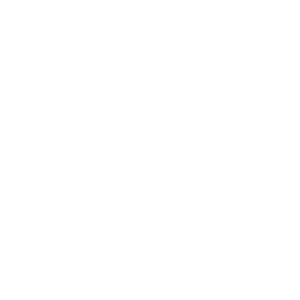 “DEVOTE YOURSELVES TO PRAYER”
“PERSEVERAD EN LA ORACIÓN”
COLOSSIANS 4:2
COLOSENSES 4:2
Clayton Johnson
Lectura
Lectura
Lectura
132
Oración
Lectura
Lectura
277
Oración
Lectura
Lectura
658
Oración
207
Reading
Reading
Reading
132
Prayer
Reading
Reading
277
Prayer
Reading
Reading
658
Prayer
207
207
207
¡OYE! ES LA VOZ DE AQUEL QUE TE AMA
HARK! THE GENTLE VOICE
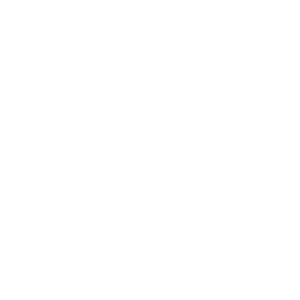 1
2
3
“CANTANDO...AL SEÑOR”
COLOSENSES 3:16
“SINGING...TO THE LORD”
COLOSSIANS 3:16
Words: Mary  B. C. Slade
Music: Asa B. Everett
Palabras: Mary  B. C. Slade
Música: Asa B. Everett
1
C
2
C
3
C
HARK! THE GENTLE VOICE • ¡OYE! ES LA VOZ DE AQUEL QUE TE AMA
207
© 2001 The Paperless Hymnal™
1
C
2
C
3
C
HARK! THE GENTLE VOICE • ¡OYE! ES LA VOZ DE AQUEL QUE TE AMA
207
© 2001 The Paperless Hymnal™
1
C
2
C
3
C
HARK! THE GENTLE VOICE • ¡OYE! ES LA VOZ DE AQUEL QUE TE AMA
207
© 2001 The Paperless Hymnal™
1
C
2
C
3
C
HARK! THE GENTLE VOICE • ¡OYE! ES LA VOZ DE AQUEL QUE TE AMA
207
© 2001 The Paperless Hymnal™
1
C
2
C
3
C
HARK! THE GENTLE VOICE • ¡OYE! ES LA VOZ DE AQUEL QUE TE AMA
207
© 2001 The Paperless Hymnal™
1
C
2
C
3
C
HARK! THE GENTLE VOICE • ¡OYE! ES LA VOZ DE AQUEL QUE TE AMA
207
© 2001 The Paperless Hymnal™
1
C
2
C
3
C
HARK! THE GENTLE VOICE • ¡OYE! ES LA VOZ DE AQUEL QUE TE AMA
207
© 2001 The Paperless Hymnal™
1
C
2
C
3
C
HARK! THE GENTLE VOICE • ¡OYE! ES LA VOZ DE AQUEL QUE TE AMA
207
© 2001 The Paperless Hymnal™
1
C
2
C
3
C
HARK! THE GENTLE VOICE • ¡OYE! ES LA VOZ DE AQUEL QUE TE AMA
207
© 2001 The Paperless Hymnal™
1
C
2
C
3
C
HARK! THE GENTLE VOICE • ¡OYE! ES LA VOZ DE AQUEL QUE TE AMA
207
© 2001 The Paperless Hymnal™
1
C
2
C
3
C
HARK! THE GENTLE VOICE • ¡OYE! ES LA VOZ DE AQUEL QUE TE AMA
207
© 2001 The Paperless Hymnal™
1
C
2
C
3
C
HARK! THE GENTLE VOICE • ¡OYE! ES LA VOZ DE AQUEL QUE TE AMA
207
© 2001 The Paperless Hymnal™